Opioid Analgesics    (Narcotic analgesics)
Pain is  an unpleasant sensation that can be either acute or chronic and is a consequence of neurochemical processes in the peripheral and (CNS). 
treatment depends on the specific type of pain, nociceptive or neuropathic pain. 

 mild to moderate arthritic pain (nociceptive pain), nonopioid analgesics such as(NSAIDs) are effective.
Neuropathic pain can be treated with opioids, but responds best to anticonvulsants, tricyclic antidepressants, or serotonin/ norepinephrine reuptake inhibitors. 
severe or chronic malignant or nonmalignant pain, opioids are considered part of the treatment plan in selected patients.
Source
Opium, the source of morphine, is obtained from the poppy, Papaver somniferum and P album . 
After incision, the poppy seed pod exudes a white substance that turns into a brown gum that is crude opium. 
Opium contains many alkaloids, the principal one being morphine, which is present in a concentration of about 10%.
The term opioid orginate in 1950s combine the ((opium  + oid)) Meaning (opiate like)
widespread availability of opioids has led to abuse of those agents with euphoric properties.

Antagonists that reverse the actions of opioids are also clinically important for use in cases of overdose.
Natural: Morphine, Codeine.

Symisynthetic: Hydromorphone, Hydrocodone, Oxycodone, Oxymorphone. 

Synthetic: Fentanyl, Meperidine, Methadone, Tramadol.
Opioids  bind to opioid receptors in the CNS to produce effects that mimic the action of endogenous peptide neurotransmitters ( endorphins, enkephalins, and dynorphins).

 Released during stressful conditions as pain or the anticipation of pain and diminish the sensation of noxious stimuli.
Their primary use is to relieve intense pain, results from surgery, injury, or chronic disease.
Opioid receptors
Opioids effects are mediated by three receptor,  μ (mu), κ (kappa), and δ (delta).

Analgesic properties of the opioids are by the μ receptors that modulate responses to thermal, mechanical, and chemical nociception.
The κ receptors in the dorsal horn also contribute to analgesia by modulating the response to chemical and thermal nociception.
Classification of opioids drugs.
Strong agonist: morphine, Fentanyl, methadone.

Moderate – low agonist:  codeine, Dextromethorphan.

Antagonist:  Naloxone, Naltrexone.
Opioid agonists
Morphine is the major analgesic drug contained in crude opium and is the prototype strong μ receptor agonist.

 Codeine is present in crude opium in lower concentrations and is less potent, making codeine the prototype of the weak opioid agonists.
Morphine
1. Mechanism of action: 
two G protein-coupled actions on neurons: 
they close Ca 2+ channels on presynaptic nerve terminals reduce release of a large number of neurotransmitters glutamate,  acetylcholine, norepinephrine, serotonin, and substance P.
they hyperpolarize and thus inhibit postsynaptic neurons by opening K + channels.
Receptors are present both on spinal cord pain transmission neurons and on the primary afferents that relay the pain message to them). 
opioid agonists directly inhibit the dorsal horn pain transmission neurons.
 they also inhibit the release of excitatory transmitters from the primary afferent carrying nociceptive (painful) stimuli.
Actions
Analgesia: Morphine and other opioids cause analgesia and relieve pain both by raising the pain threshold at the spinal cord level and, more importantly, by altering the brain’s perception of pain.
 Euphoria: Morphine produces a powerful sense of Euphoria and well-being.
c. Respiration: Morphine causes respiratory depression by reduction of the sensitivity of respiratory center neurons to carbon dioxide.  Respiratory depression is the most common cause of death in acute opioid overdoses. Tolerance to this effect does develop quickly with repeated dosing, 
d. Depression of cough reflex: Both morphine and codeine have antitussive properties.
e. Miosis: The pinpoint pupil characteristic of morphine use results from stimulation of μ and κ receptors. There is little tolerance to the effect, and all morphine abusers demonstrate pinpoint pupils. This is important  for diagnosis of opioid overdose. 
f. Emesis: Morphine directly stimulates the chemoreceptor trigger zone in the area postrema that causes vomiting.
g. GI tract: Morphine relieves diarrhea by decreasing the motility and increasing the tone of the intestinal circular smooth muscle. morphine and other opioids produce constipation, with little tolerance developing. 
h. Histamine release: Morphine releases histamine from mast cells causing urticaria, sweating, and vasodilation. Because it can cause bronchoconstriction, morphine should be used with caution in patients with asthma.
Clinical Use of Opioid Analgesics
Analgesia: Severe, constant pain is in trauma, cancer, terminal illnesses and other types of severe pain. Such conditions may require continuous use of potent opioid analgesics and are associated with some degree of tolerance and dependence. 
 Cough: Suppression of cough can be obtained at doses lower than those needed for analgesia.
C. Diarrhea
Diarrhea from almost any cause can be controlled with the opioid analgesics, synthetic surrogates with more selective gastrointestinal effects and few or no CNS effects, eg, diphenoxylate or loperamide, are used.
D. Applications in Anesthesia
The opioids are frequently used as premedicant drugs before anesthesia and surgery because of their sedative, anxiolytic, and analgesic properties. They are also used intraoperatively both as adjuncts to other anesthetic agents and, in high doses (fentanyl), as a primary component of the anesthetic regimen.
Adverse effects
severe respiratory depression can occur and may result in death from acute opioid overdose.
 Respiratory drive may be suppressed in patients with emphysema or asthma. 
Other adverse effects  include nausea, vomiting, and constipation. In addition, tolerance and dependence occur with prolonged use.
Tolerance and physical dependence
Repeated use produces tolerance to the respiratory depressant, analgesic, euphoric, and sedative effects of morphine.
 tolerance does not develop to the pupil-constricting and constipating effects of the drug.
Physical and psychological dependence can occur with morphine and with some of the other agonists.
Cross-tolerance is an extremely important characteristic of the opioids, ie, patients tolerant to morphine often show a reduction in analgesic response to other agonist opioids. This is particularly true of those agents with primarily μ -receptor agonist activity.
cross-tolerance also to their euphoriant, sedative, and respiratory effects.
Withdrawal of morphine is associated with marked drug seeking behaviour. The signs and symptoms of withdrawal include rhinorrhea, lacrimation, yawning, chills, gooseflesh (piloerection), hyperventilation, hyperthermia, mydriasis, muscular aches, vomiting, diarrhea, anxiety, and hostility.
The euphoria, indifference to stimuli, and sedation usually caused by the opioid analgesics, tend to promote their compulsive use. 
 These factors constitute the primary reasons for opioid abuse liability and are strongly reinforced by the development of physical dependence. 
This disorder has been linked to dysregulation of brain regions mediating reward and stress.
Fentanyl
  has 100-fold the analgesic potency of morphine and is used for anesthesia. 
itis highly lipophilic has a rapid onset and short duration of action (15 to 30 minutes).
 It is usually administered IV, epidurally, or intrathecally. 
Fentanyl is combined with local anesthetics to provide epidural analgesia for labor and postoperative pain. 
 in anesthesia as analgesic and sedative.
Methadone
has analgesic, respiratory depressant, emetic, antitussive, and constipating actions similar to morphiner.
 Methadone induces less euphoria and has a longer duration of action. Methadone is very lipophilic, leading to accumulation in the fat tissues. In single doses it is only slightly more potent than morphine and has comparable duration of action (4–6 hours on i.m. injection).
it cumulates in tissues on repeated administration—duration of action is  lengthened due to gradual release from these sites; plasma t½ on chronic use is 24–36 hours. 
Methadone is widely used in the treatment of opioid abuse. Tolerance and physical dependence develop more slowly with methadone than with morphine. 
The withdrawal signs and symptoms after abrupt discontinuan are milder, although more prolonged, than those of morphine.
Meperidine
 lower-potency synthetic opioid. It is used for acute pain . 
Meperidine is very lipophilic and has anticholinergic effects, resulting in an increased incidence of delirium as compared to other opioids. 
The duration of action is slightly shorter than that of morphine and other opioids.
Due to the short duration of action and the potential for toxicity, meperidine should only be used for short-term (≤48 hours) management of pain.
 Meperidine should not be used in elderly patients or those with renal insufficiency, hepatic insufficiency, preexisting respiratory compromise, or concomitant or recent administration of MAOIs.
Codeine
  weak analgesic, used only for mild to moderate pain. 
The analgesic actions of codeine are derived from its conversion to morphine by the CYP450 enzyme system. 
Codeine is commonly used in combination with acetaminophen for management of pain.
Codeine exhibits good antitussive activity at doses that do not cause analgesia. 
 In most cough preparations, codeine has been replaced by drugs such as dextromethorphan, a synthetic cough depressant that has relatively no analgesic action and a relatively low potential for abuse in usual antitussive doses.
Opioid antagonists
The opioid antagonists bind with high affinity to opioid receptors, but fail to activate the receptor-mediated response. Administration of opioid antagonists produces no profound effects in normal individuals. in patients dependent on opioids, antagonists rapidly reverse the effect of agonists, such as morphine or any full μ agonist, and precipitate the symptoms of opioid withdrawal.
A. Naloxone
Naloxone is used to reverse the coma and respiratory depression of opioid overdose. It rapidly displaces all receptor-bound opioid molecules and, therefore, is able to reverse the effect of a morphine overdose. Within 30 seconds of IV injection of naloxone, the respiratory depression and coma characteristic of high doses of morphine are reversed, causing the patient to be revived and alert. Naloxone has a half-life of 30 to 81 minutes; therefore, a patient who has been treated and recovered may lapse back into respiratory depression.
B. Naltrexone
Naltrexone has actions similar to those of naloxone. It has a longer duration of action than naloxone, and a single oral dose of naltrexone blocks the effect of injected heroin for up to 24 hours. Naltrexone in combination with clonidine (and, sometimes, with buprenorphine) is used for rapid opioid detoxification
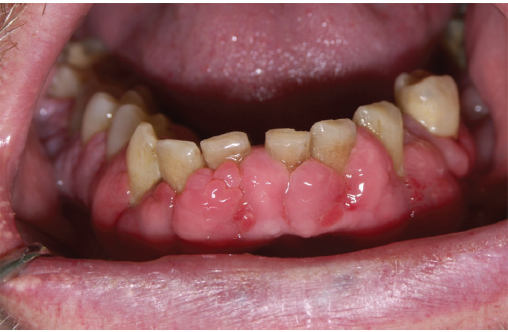